Spiritual Care Awareness Week
October 22-28, 2023
#SCAW2023  #spiritualhealthishealth
Connecting with the BODY
Engaging with the MIND
spiritual health is health
Embracing the EMOTIONS
Supporting the human SPIRIT
Connecting with the BODY
Spiritual Care Practitioners and Psychospiritual therapists support and facilitate an awareness of how the sacred is being experienced in and through the body;
spiritual health is health
#SCAW2023  #spiritualhealthishealth
spiritual health is health
Engaging with the MIND
Spiritual Care Practitioners and Psychospiritual therapists engage with and bring attention to the stories that shape individuals and communities.
#SCAW2023  #spiritualhealthishealth
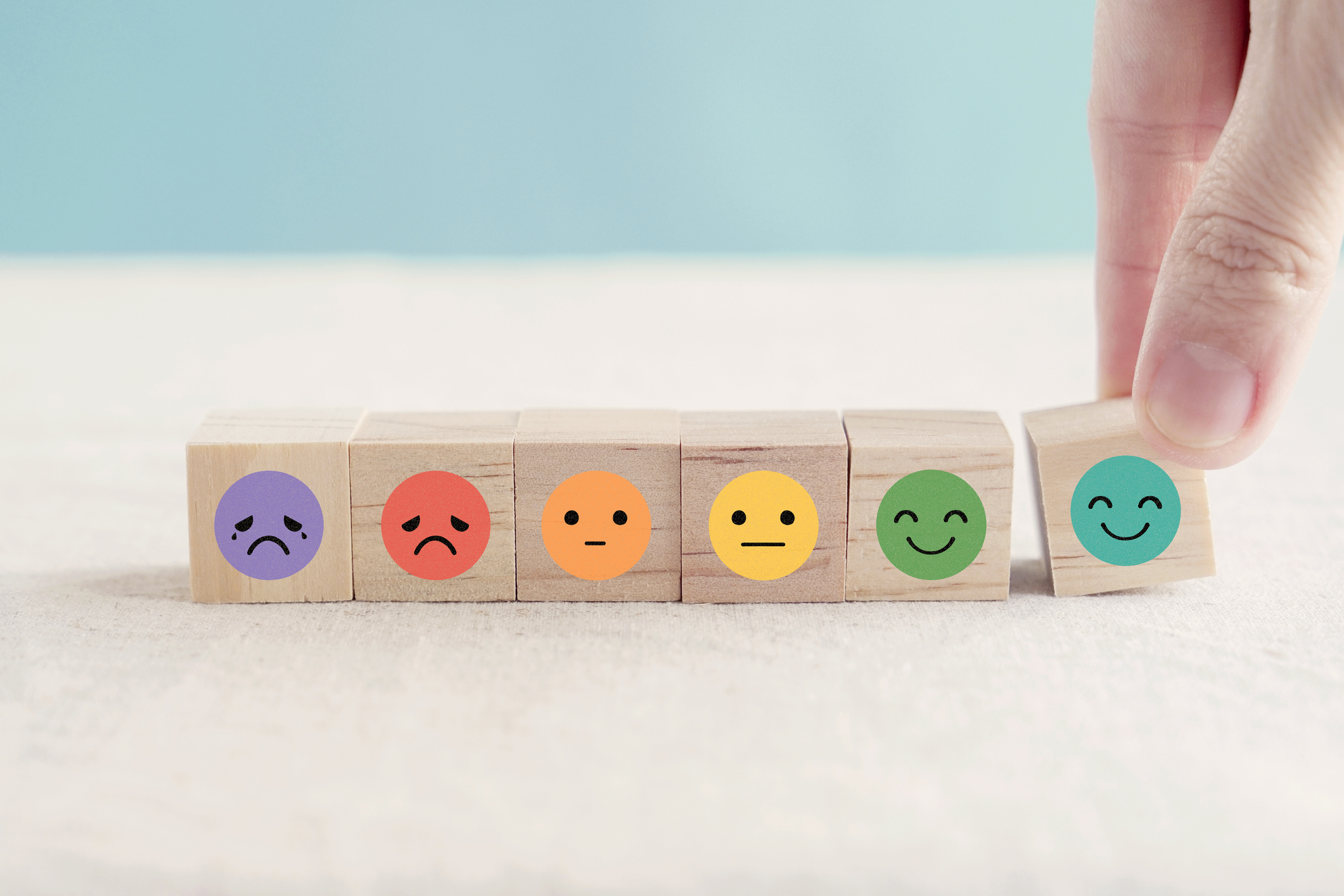 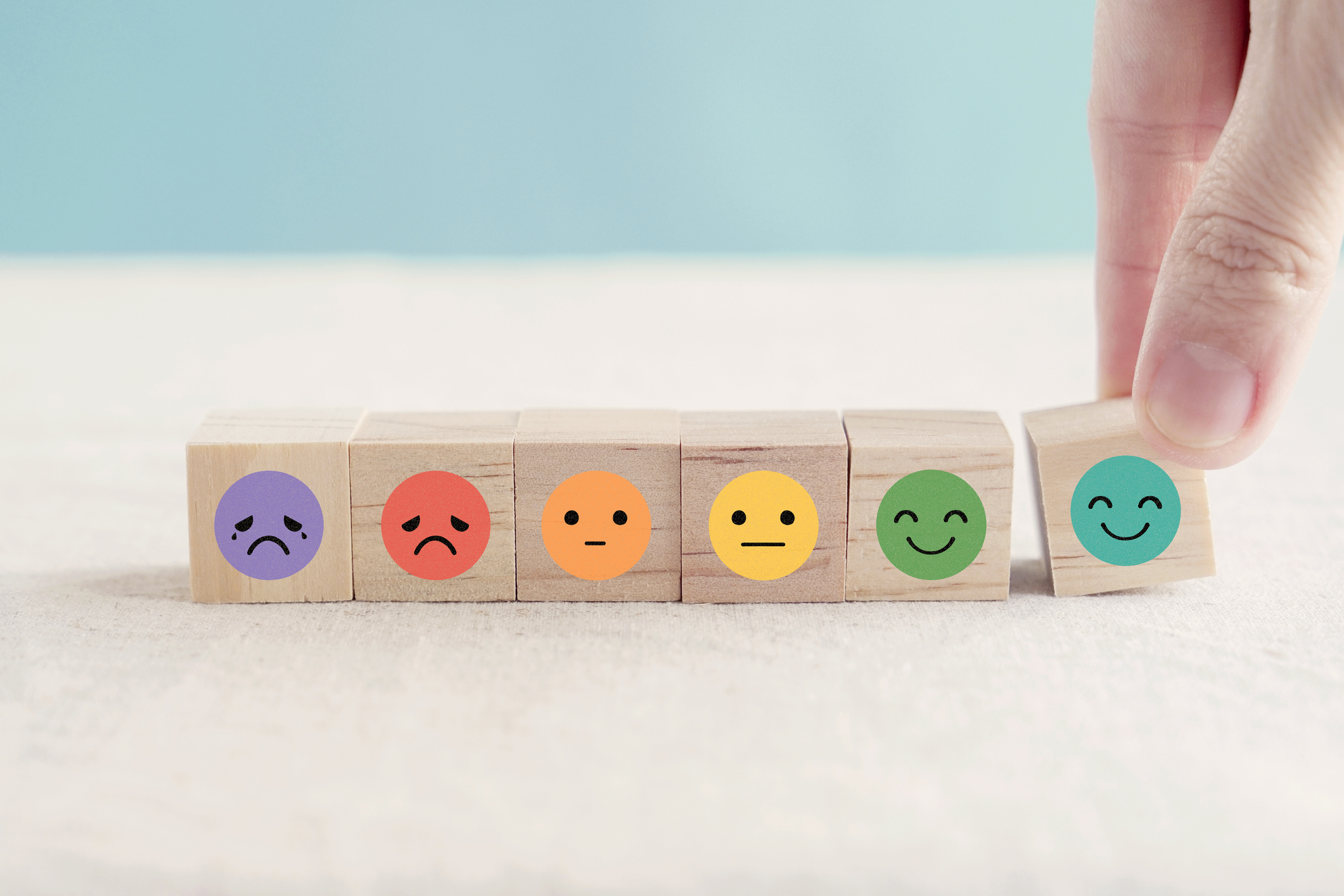 Embracing the EMOTIONS
spiritual health is health
Spiritual Care Practitioners and Psychospiritual therapists welcome and hold space for the full range of emotions
#SCAW2023  #spiritualhealthishealth
spiritual health is health
Supporting the human SPIRIT
Spiritual Care Practitioners and Psychospiritual therapists support individuals and communities in creating, building and sustaining their sense of wellbeing in the face of changing circumstances.
#SCAW2023  #spiritualhealthishealth
Add logo
here
spiritual health is health
SPIRIT
MIND
BODY
EMOTIONS
YOUR TEXT HERE